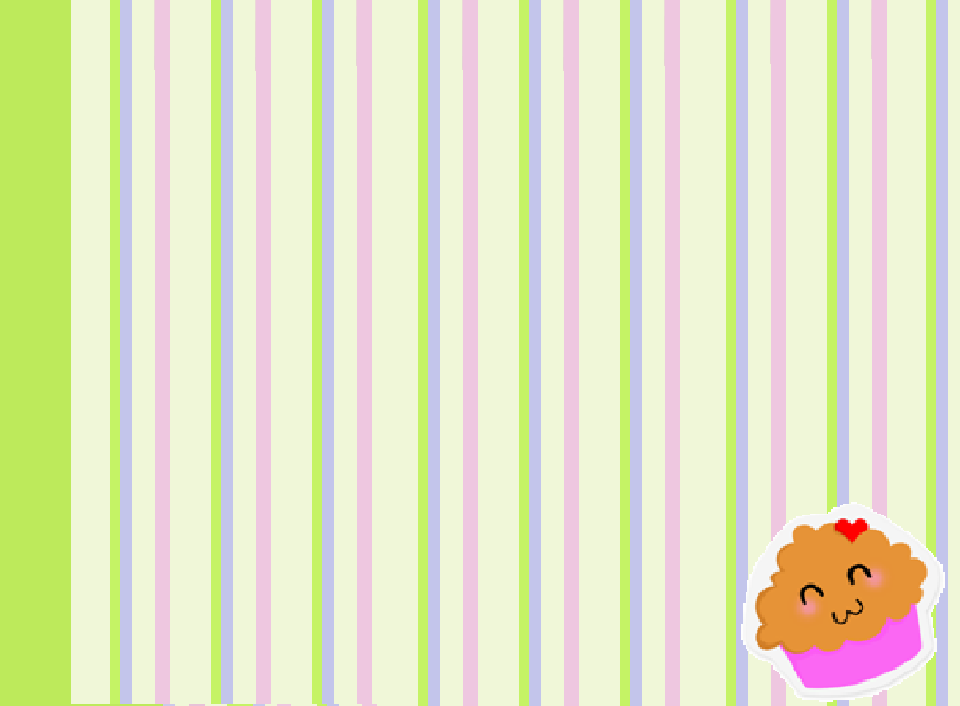 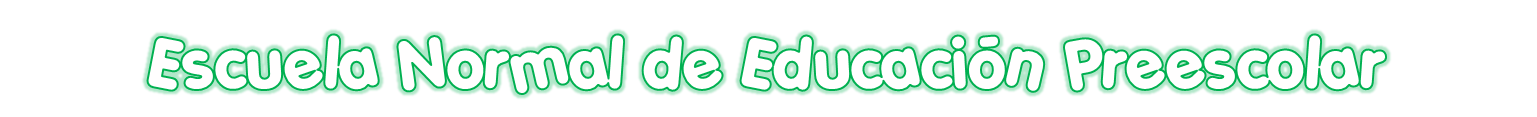 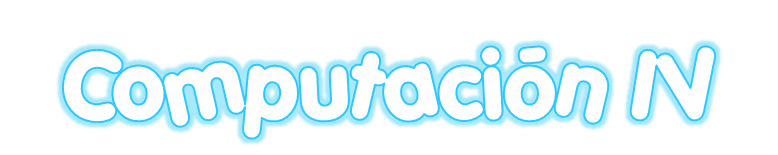 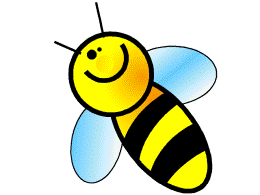 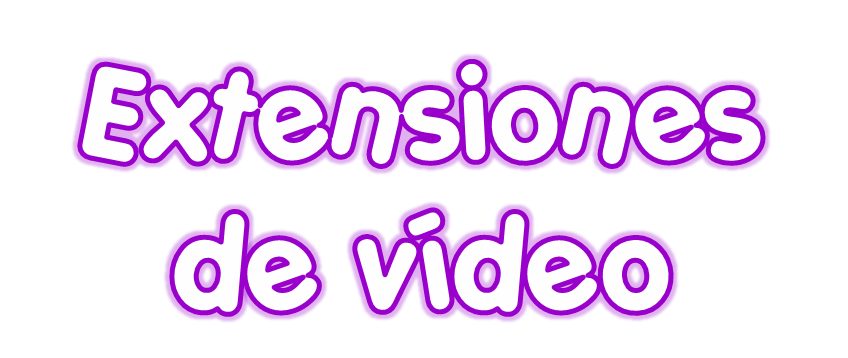 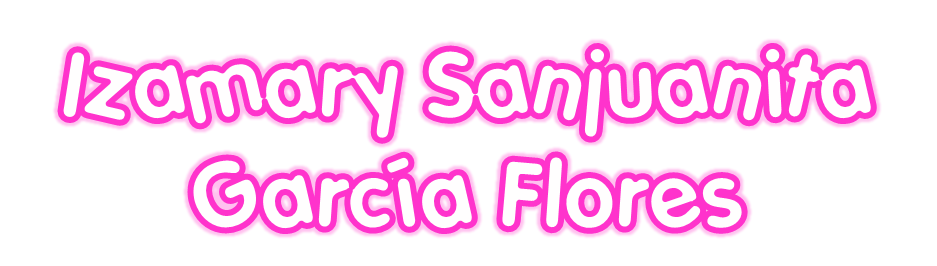 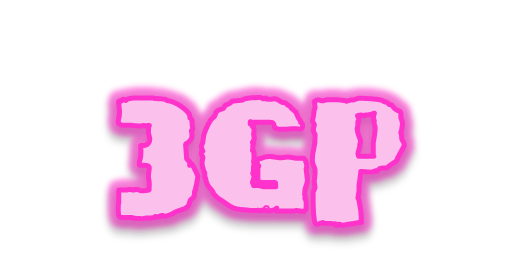 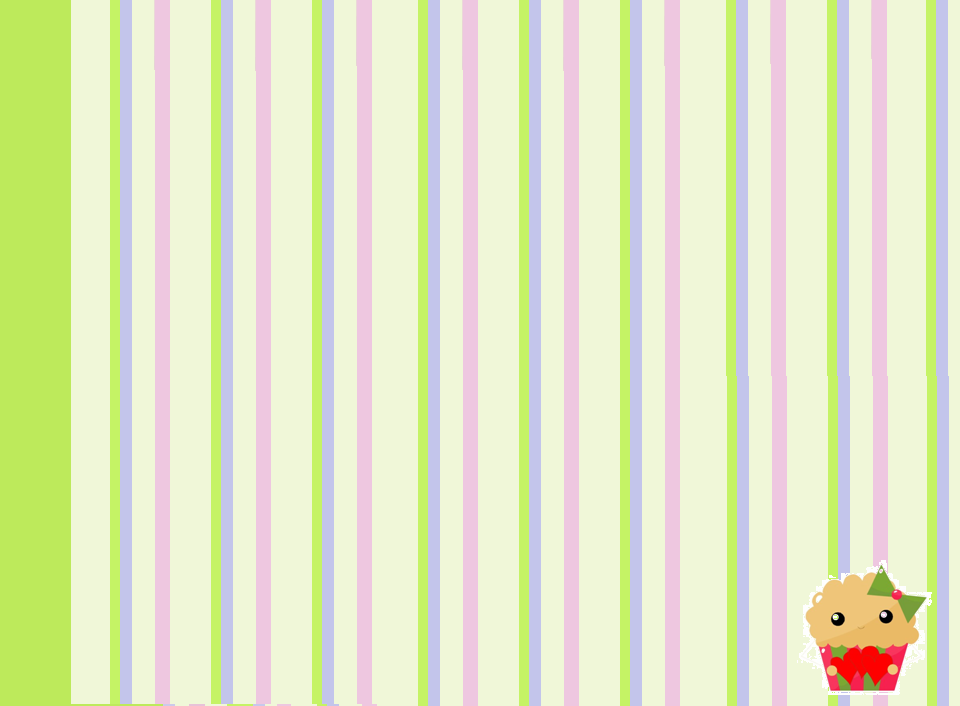 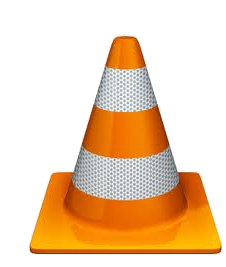 Formato contenedor de multimedia definido por Third Generation Partnership Project (3GPP) para ser usado en teléfonos celulares de tercera generación (3G).Los archivos en este formato suelen tener la extensión ".3gp" o ".3g2".3GP es una versión simplificada del formato MPEG-4 Part 14 (MP4), diseñado para disminuir tanto los requerimientos de espacio como de ancho de banda para estos archivos por la menor capacidad de los celulares.Hay dos estándares diferentes para este formato:3GPP: Para teléfonos basados en GSM, generalmente con extensión ".3gp".3GPP2: Para teléfonos basados en CDMA, generalmente con extensión ".3g2".
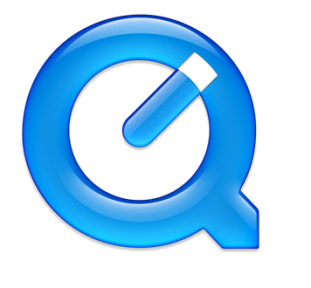 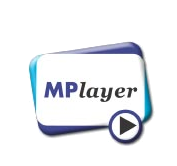 Pueden ser ejecutados con las aplicaciones: 
MPlayer, VLC Player, The KMPlayer, 
Quicktime, Realplayer, entre otras.
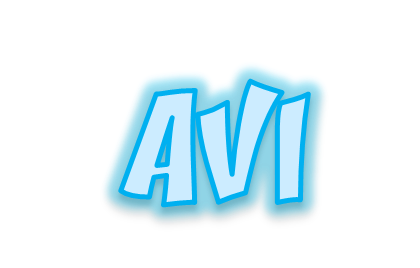 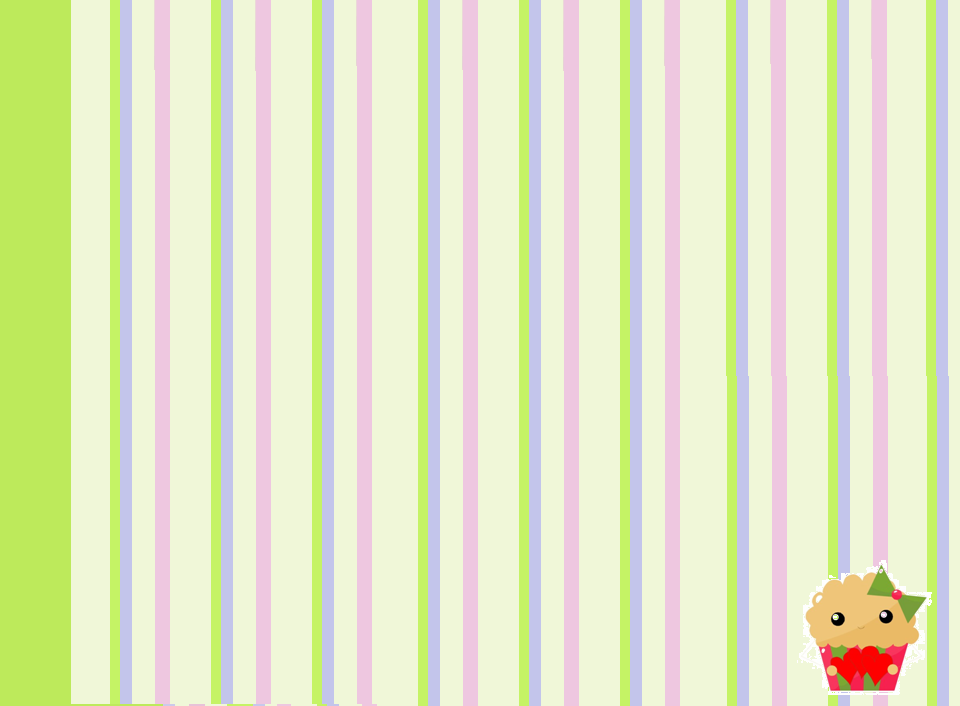 AVI es el acrónimo de Audio Video Interleave (intercalado de audio y video). Se trata de un formato de archivo que actúa como contenedor  de flujos de datos de audio y video.
El formato AVI permite almacenar simultáneamente un flujo de datos de video y varios flujos de audio. El formato concreto de estos flujos no es objeto del formato AVI y es interpretado por un programa externo denominado codec. Es decir, el audio y el video contenidos en el AVI pueden estar en cualquier formato (mp3/divx, u Ogg/xvid, por ejemplo entre otros). Por eso se le considera un formato contenedor.
En el sistema operativo Mac OS es perfectamente posible visualizar archivos AVI, siempre que los codecs utilizados estén soportados por quicktime, bien directamente o a través de plugins.
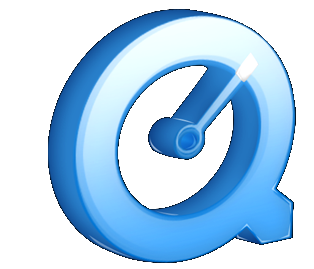 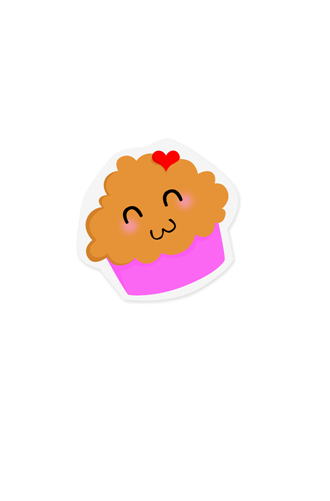 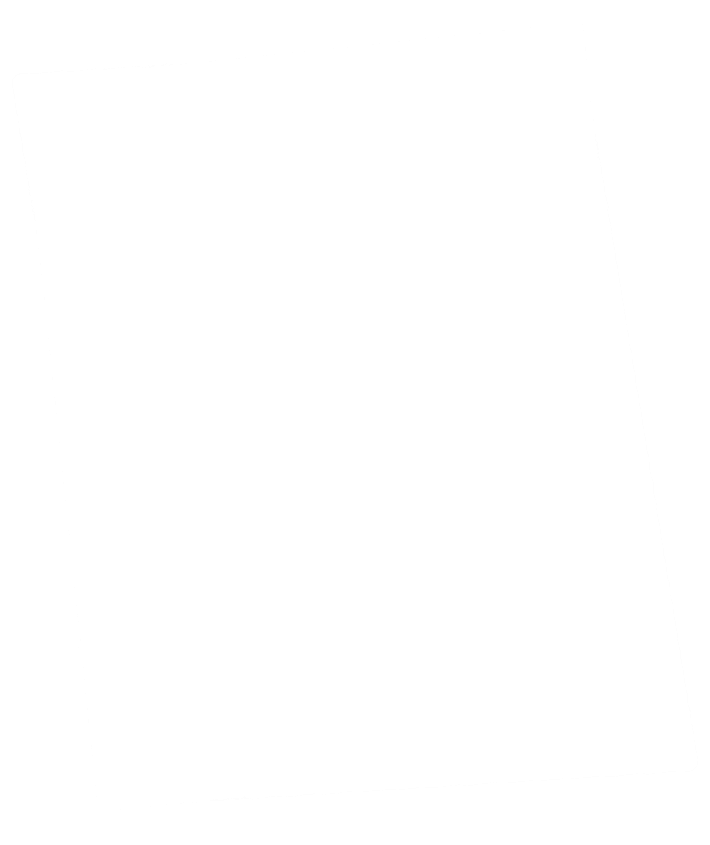 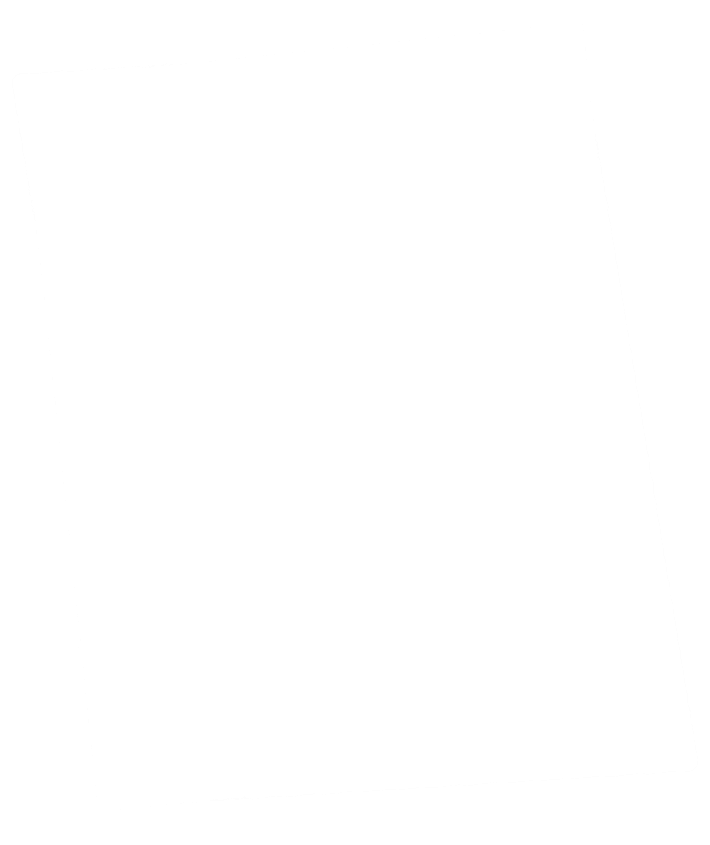 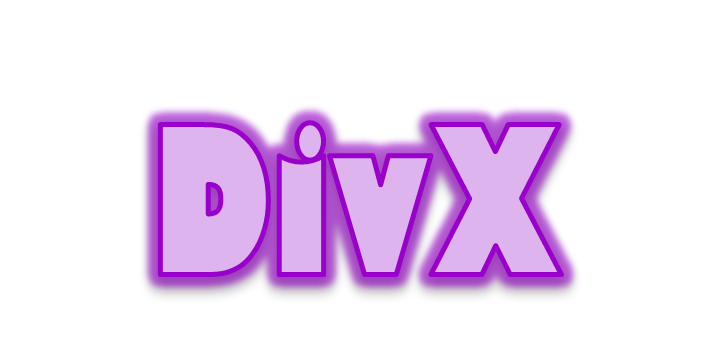 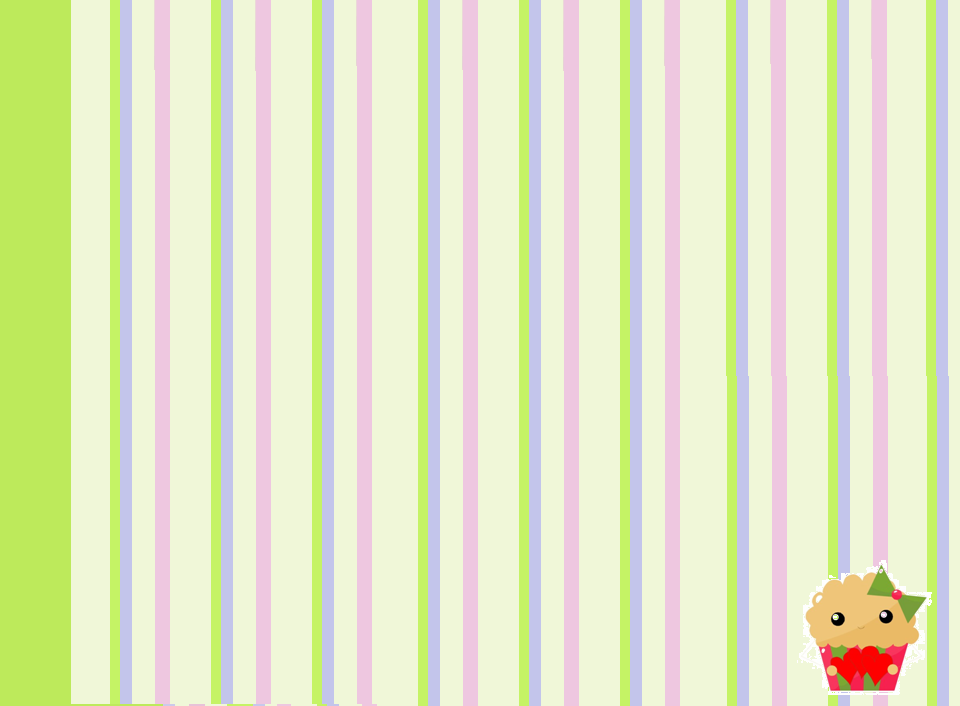 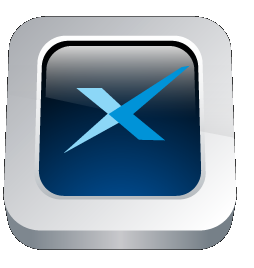 DivX es un códec de video comprimido basado en el estándar MPEG-4 Parte 2.Al principio se desarrolló para la transferencia de video por internet, pero sus archivos eran demasiado pesados, y existían mejores formatos para esto como el WMV de Microsoft, el Quicktime de Apple y elRealVideo de RealNetworks.En la actualidad es desarrollado por DivX, Inc., quien lo llevó al mercado de consumo y lo legalizó.Este formato permite una compresión importante y de gran calidad para los videos digitales.
Es ejecutado principalmente con el reproductor del mismo nombre (DivX player).
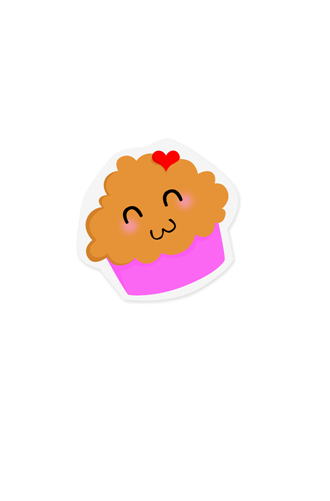 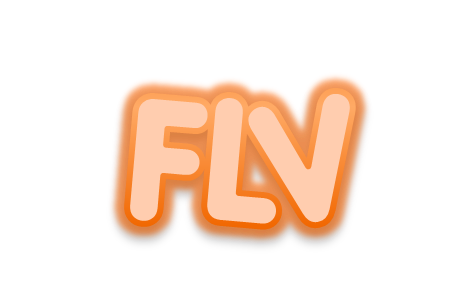 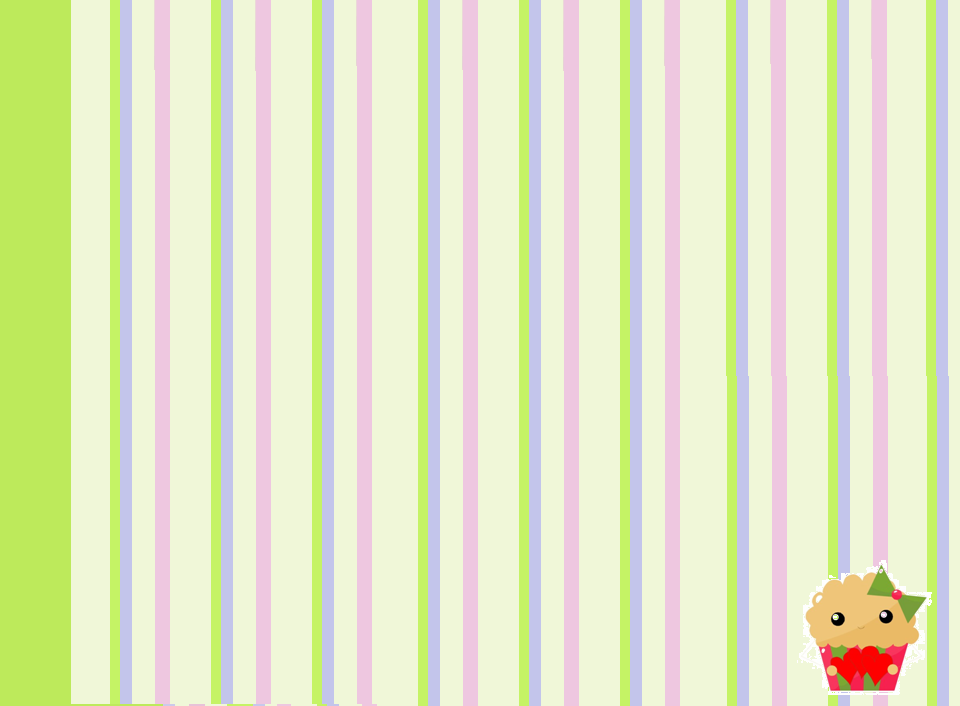 (Flash Video). FLV es un formato y extensión de archivo que es utilizado para transmitir video porinternet empleando el reproductor Adobe Flash Player (antiguamente Macromedia Flash Player). Los FLV pueden estar integrados también dentro de los archivos SWF.Características del formato FLV* Video: Comúnmente, FLV contiene variantes del estándar de video H.263, bajo el nombre de Sorenson Spark. Flash Player 8 y superior, soportan On2 TrueMotion VP6, que provee una calidad visual superior que el Sorenson Spark, pero puede no ejecutarse bien en sistemas viejos. También a partir de Flash Player 9 se soporta el estándar de video H.264.* Audio: Generalmente el audio de los archivos FLV está en formato MP3, aunque también soporta audio sin compresión.
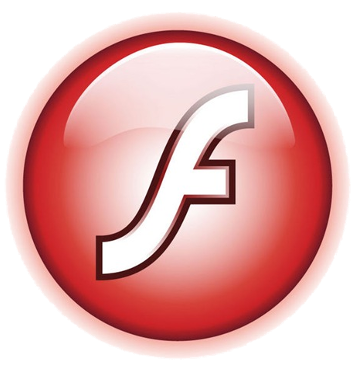 FLV o Flash Video puede ser visto en la mayoría de los sistemas operativos, pues casi todos incluyen el reproductor Adobe Flash Player o el plugin para el navegador, u otros programas de terceros como MPlayer, VLC, etc.
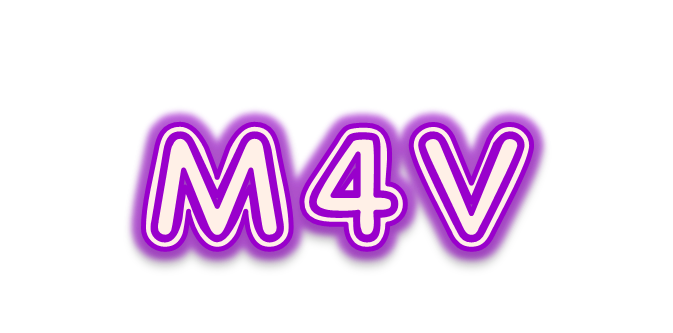 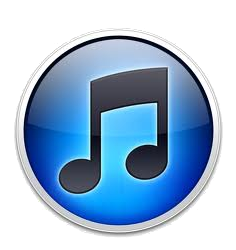 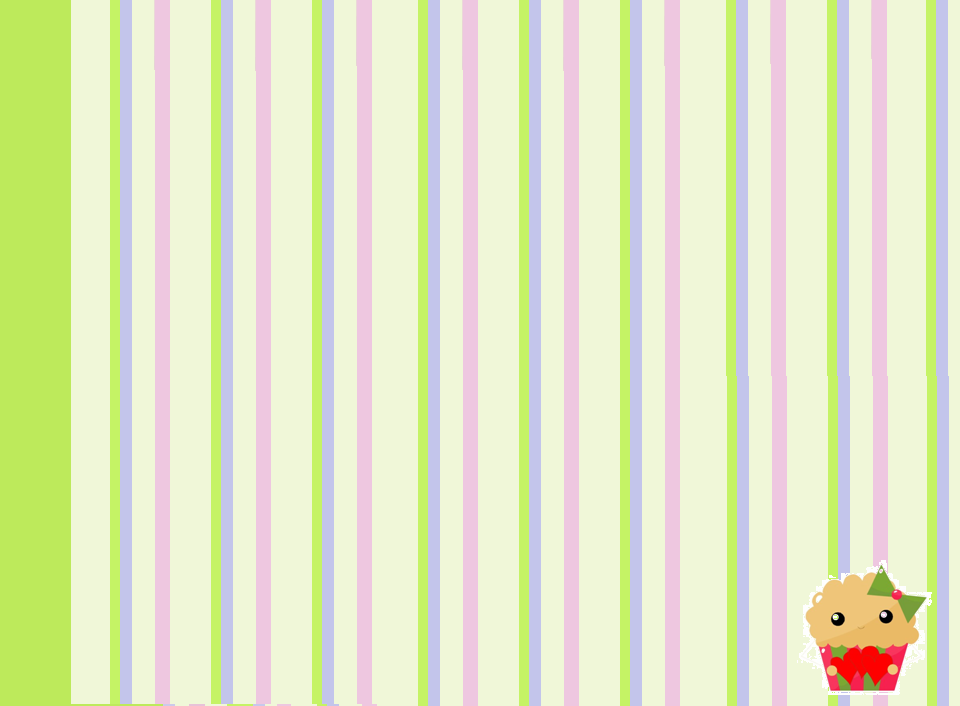 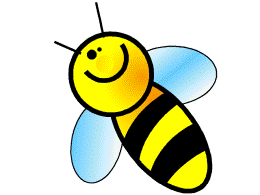 Es un formato contenedor especificado como parte del estándar IEC. Se utiliza para almacenar los formatos audiovisuales especificados por ISO/IEC y el grupo MPEG (Moving Picture Experts Group) al igual que otros formatos audiovisuales disponibles. Se utiliza típicamente para almacenar datos en archivos para ordenadores, para transmitir flujos audiovisuales y, probablemente, en muchas otras formas.
Actualmente la mayoría del software que soporta el estándar MPEG-4 reproduce archivos con la extensión ".m4a".
La extensión ".m4a" ha sido popularizada por Apple, quien inició el uso de la extensión ".m4a" en su software "iTunes" para distinguir entre archivos MPEG-4 de audio y vídeo (M4A y M4V respectivamente).
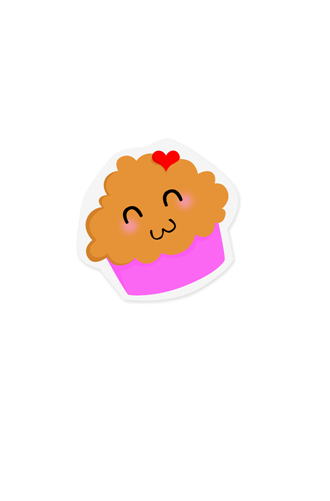 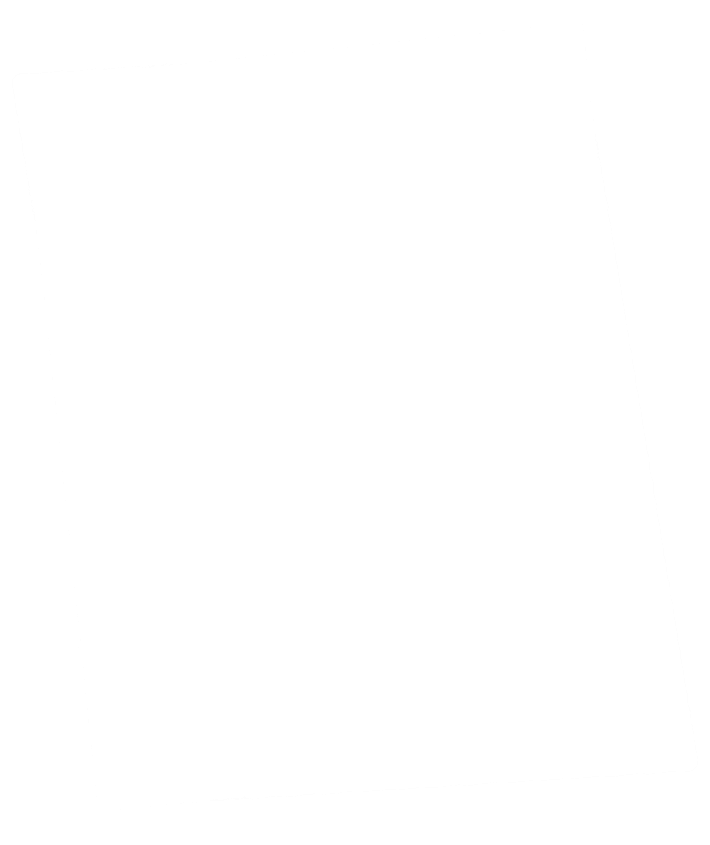 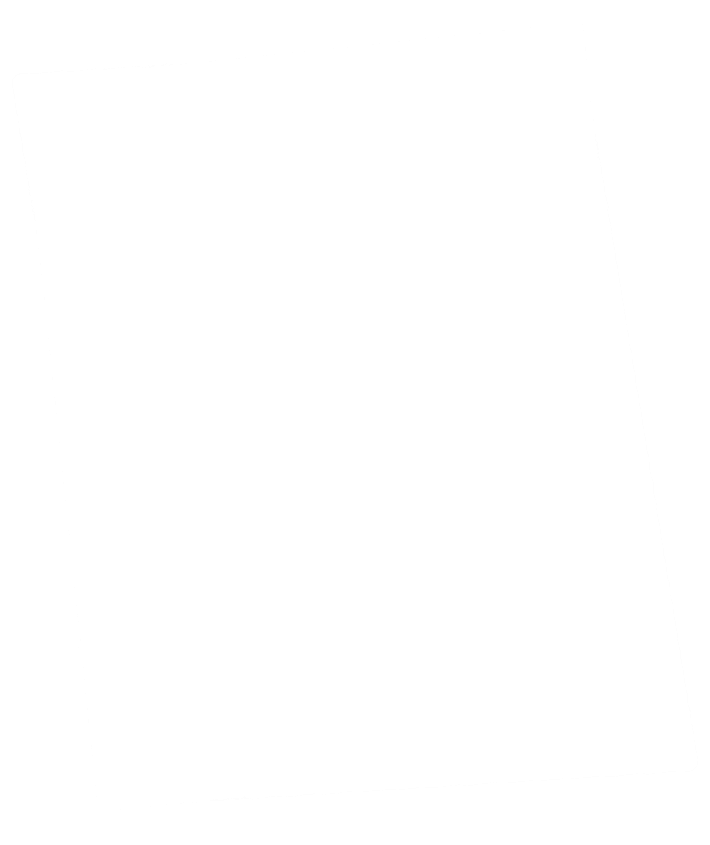 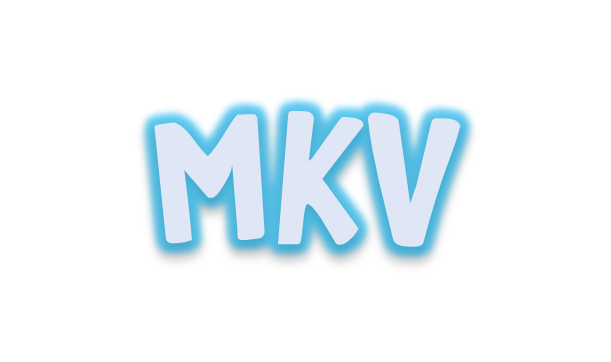 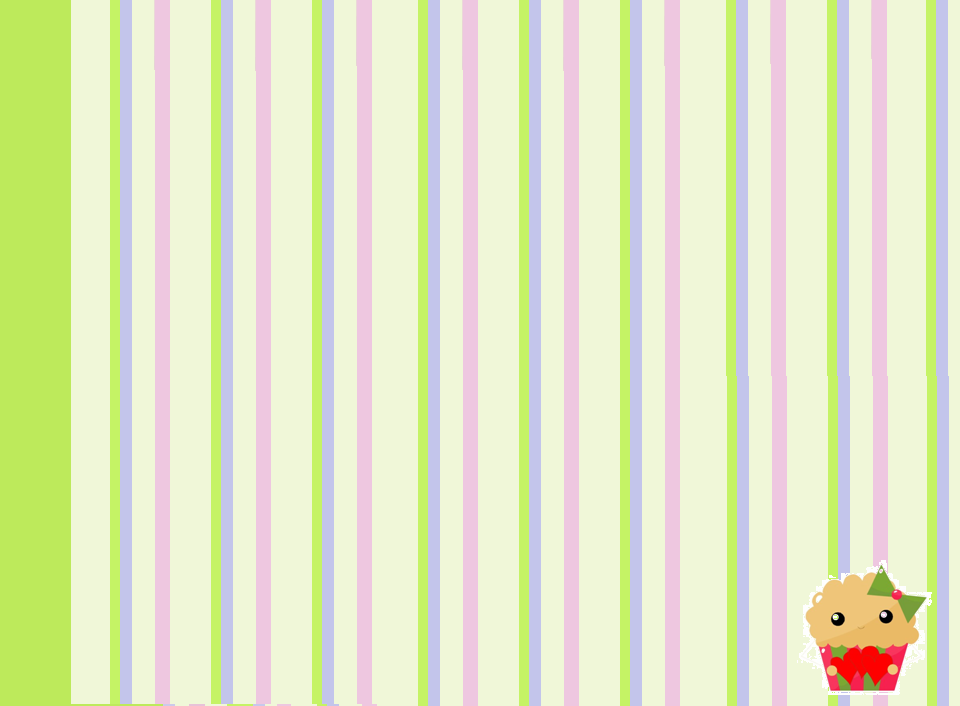 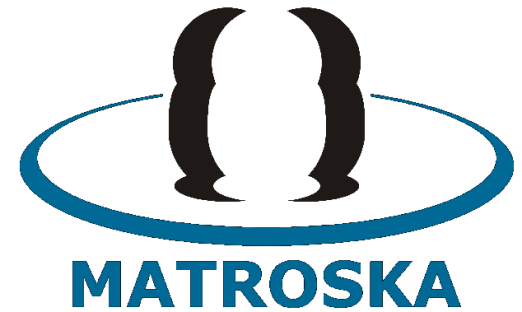 Es una extensión de archivo, acrónimo de “Matroska Vídeo “. No se trata de un formato en sí mismo, como lo sería el .AVI, el .ASF ó el .MOV, sino de un “contenedor”, esto es, un archivo que alberga un formato de vídeo determinado, pistas de audio asociadas y subtítulos en el mismo lote.
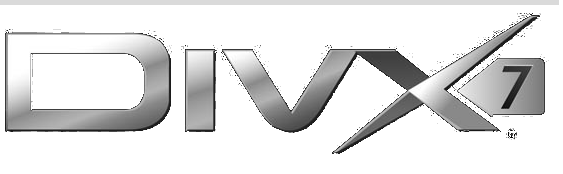 El .MKV hoy en día está ligado a la “comunidad underground” de películas y series, acotando su uso al intercambio de “rips” de Blu-Ray y HD DVD con una calidad bastante elevada. Sin embargo sus aplicaciones, si finalmente DivX 7 adopta el formato, pueden ser interminables.
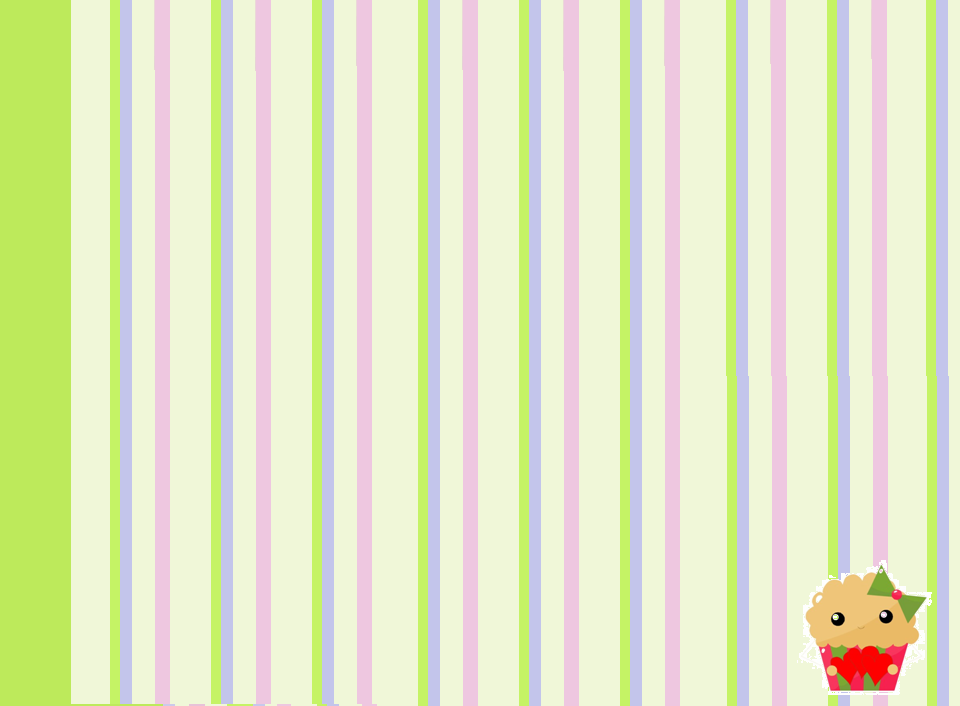 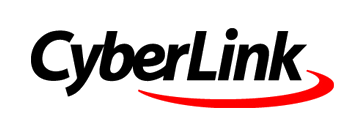 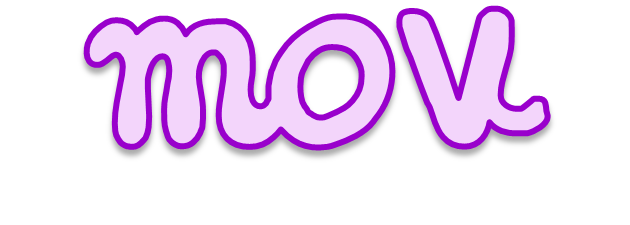 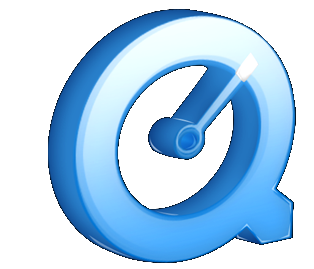 La extensión y formato .mov, pertenece al formato de archivo de video empleado en la aplicación QuickTime. También pueden tener extensión .qt.El formato también puede incluir audio, efectos, texto (ejemplo, subtítulos), etc.
Además del QuickTime, también puede ser ejecutado por otras aplicaciones como Roxio Creator, CyberLink PowerDirector, CyberLink PowerDVD, Xilisoft Video Converter Ultimate, Bitberry Final Media Player, etc.
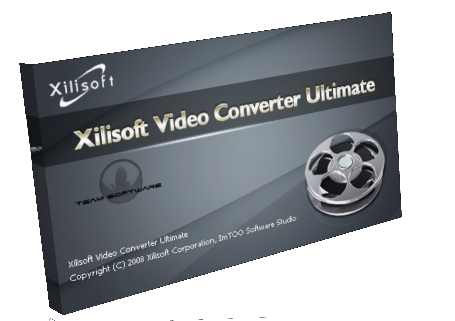 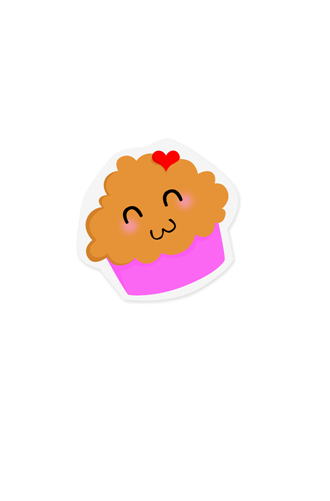 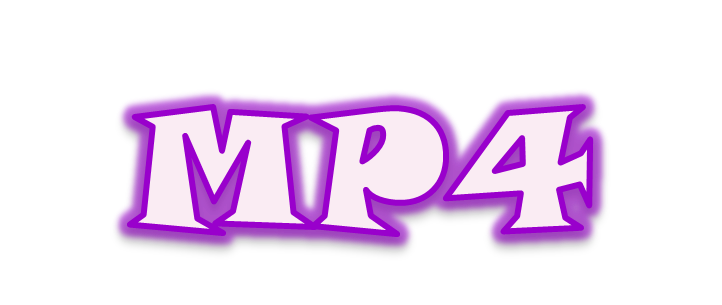 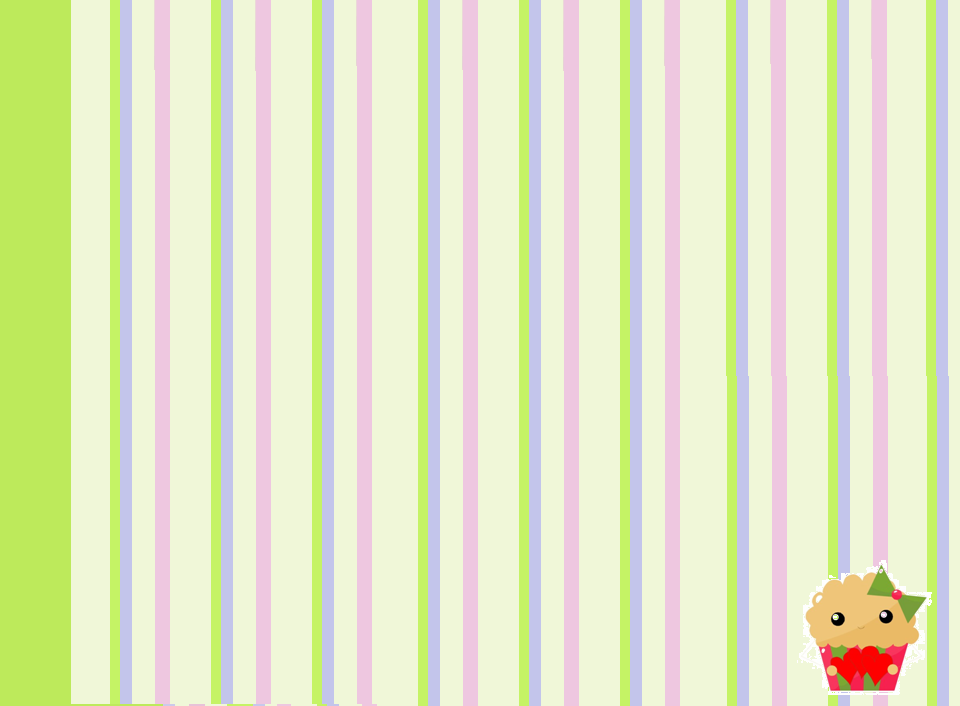 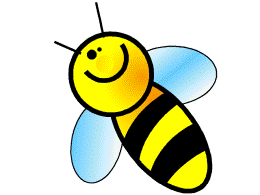 Es un estándar de formato multimedia que es parte del MPEG-4. Formalmente llamado ISO/IEC 14496-14:2003. La extensión de archivo oficial es .mp4.Se usa especialmente para el almacenamiento de video y audio digital, especialmente los definidos por MPEG, pero también puede almacenar otros datos como subtítulos e imágenes.MP4 también permite video fluyente (streaming) por internet.Algunos dispositivos publicitados como "reproductores de MP4", son simples reproductores de MP3que también pueden ejecutar videos AMV u otros formatos de video, pero no necesariamente ejecutan el formato MPEG-4 part 14.
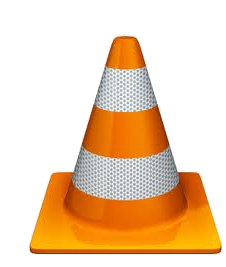 Uno de los reproductores que abren este tipo de archivos es el VLC
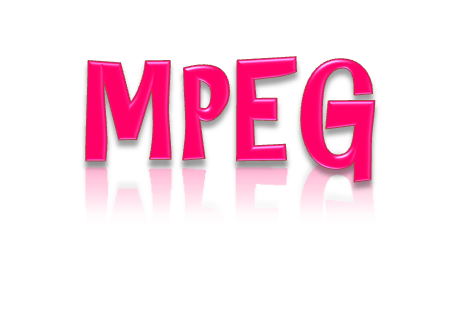 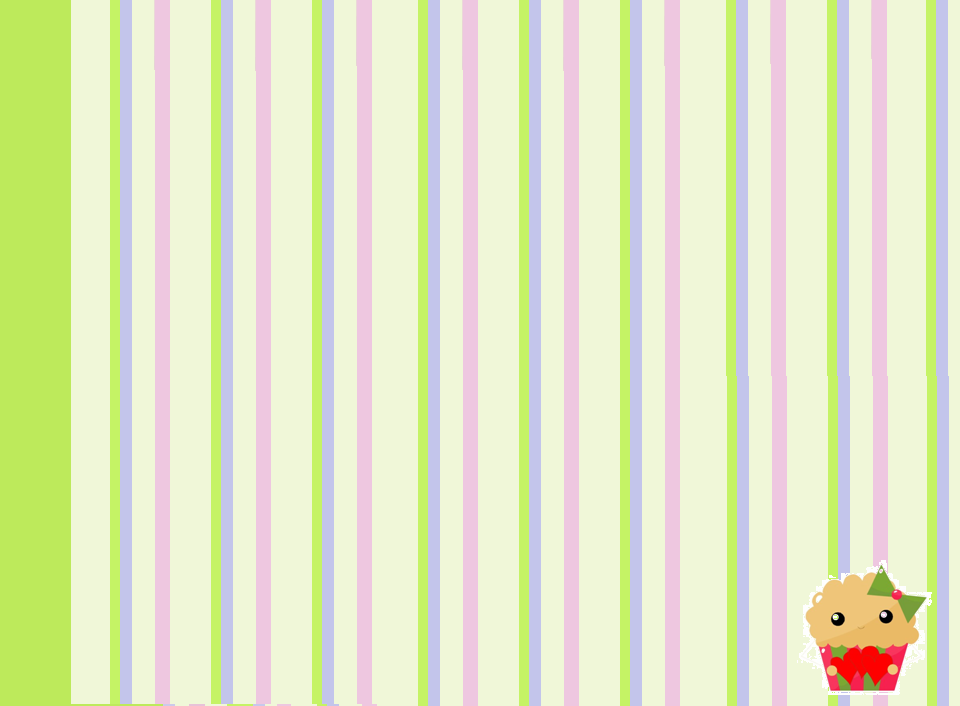 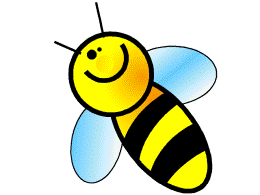 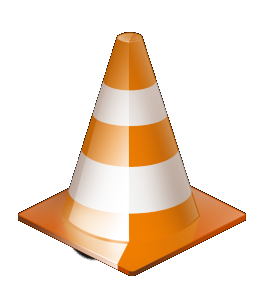 El nombre oficial de MPEG es ISO/IEC JTC1/SC29 WG11.Algunos de los formatos de compresión que ha estandarizado MPEG son:* MPEG-1: Estándar inicial para la compresión de video y audio. Usado como estándar en Video CD e incluido en el formato de audio MP3.* MPEG-2: Estándar para la transmisión de televisión. Usado para la televisión digital ATSC, DVS y ISDB, señales digitales de televisión por cable, y (con pequeñas modificaciones) para DVD.* MPEG-3: Originalmente fue diseñado para la televisión de alta definición (HDTV), fue abandonado cuando descubrieron que el MPEG-2 (con extensiones) era suficiente para la HDTV.* MPEG-4: Expande el MPEG-1 para soportar objetos video/audio, contenido 3D, soporte para Digital Rights Management, y codificación de bajo bitrate. Existen varias versiones, la más importante es la MPEG-4 Part 10. Es usado en HD-DVD y discos Blu-ray.
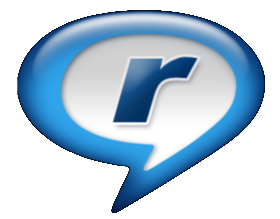 Es reproducido por:
Realplayer, QuickTime, VLC.
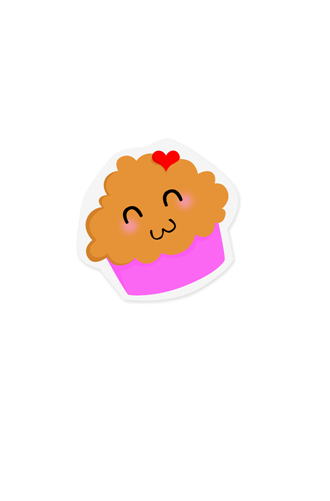 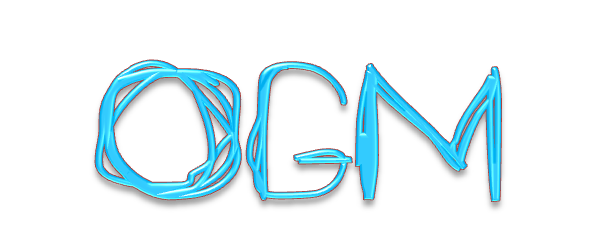 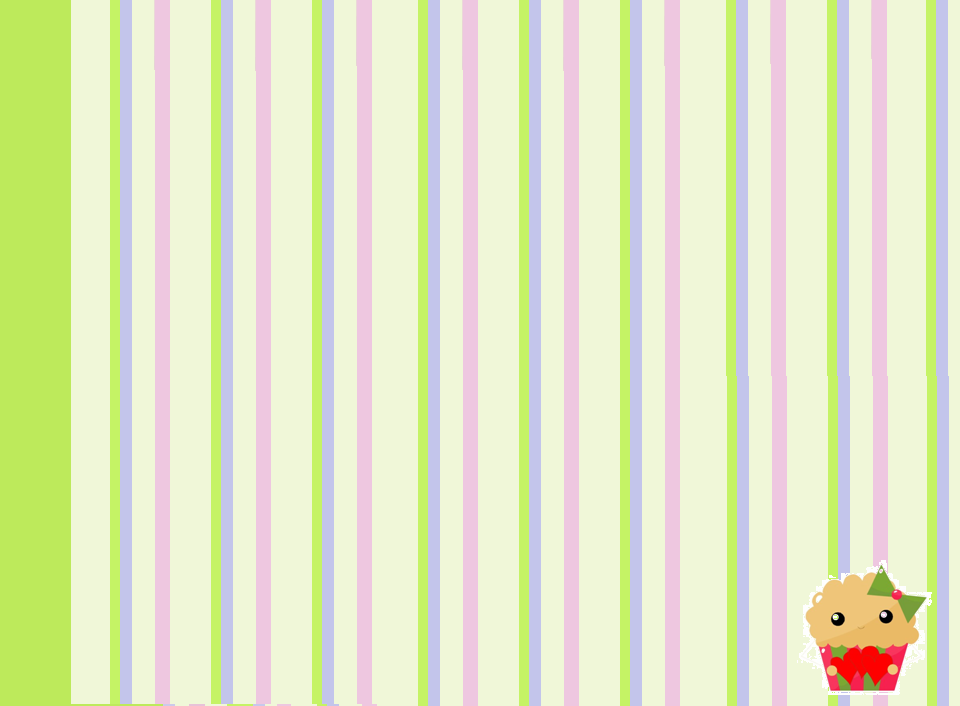 OGM siglas de Ogg Media, es un Contenedor Multimedia (no un códec) cuya función es contener el audio (normalmente en formato Vorbis), el vídeo (normalmente DivX o Xvid) y subtítulos. Fue desarrollado por Tobias Waldvogel debido a que él quería usar el formato de audio "Ogg Vorbis" junto con vídeo MPEG-4 en un AVI, pero era prácticamente imposible obtener sincronización debido a la arquitectura del AVI, por lo que en vez de insertar el audio Vorbis en un AVI, decidió insertar el vídeo en un Ogg modificado y así surgió el OGM.
OGM es una modificación (hack) del contenedor Ogg, diseñado como alternativa al AVI, proporcionando la habilidad de contener prácticamente cualquier códec de vídeo y audio que el AVI soporte en el contenedor Ogg y otras mejoras que el AVI no posee.
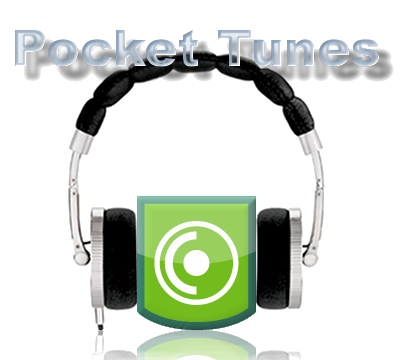 Puede ser reproducido en…
Pocket Tunes
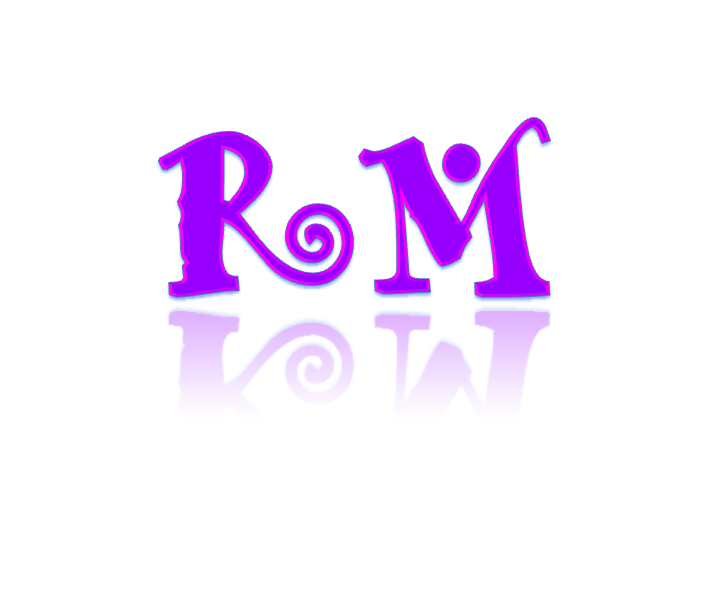 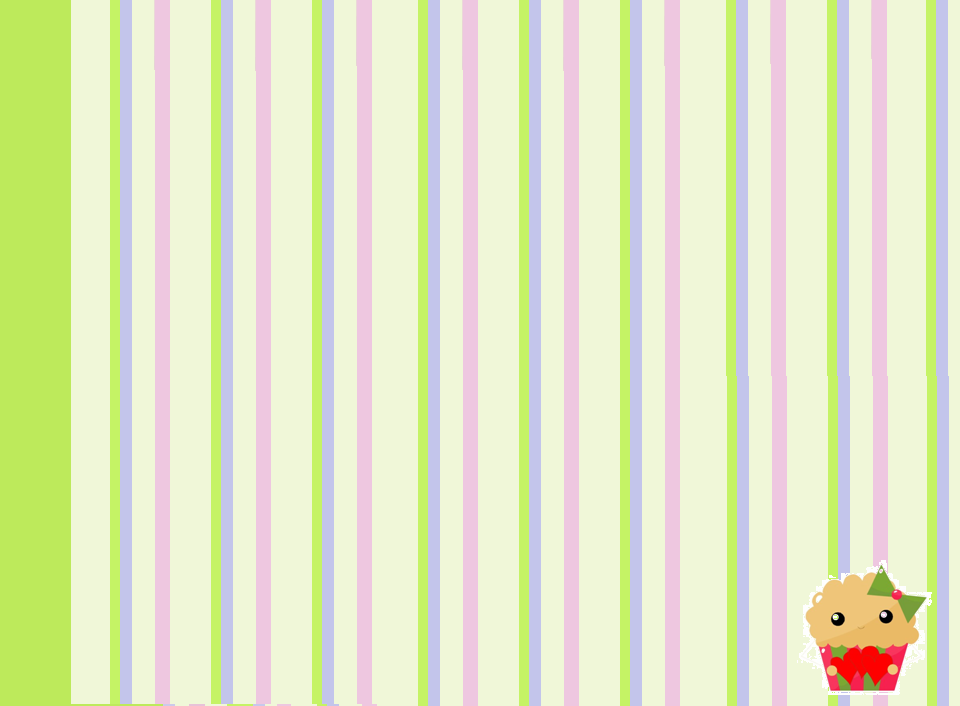 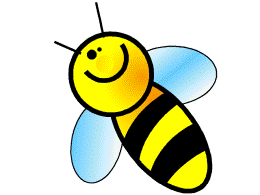 El formato RM es exclusivo de Real Media Player, por lo que sólo ese reproductor puede reproducirlo. Es un formato relativamente ligero, pero los videos que he probado no han tenido la calidad del formato AVI.
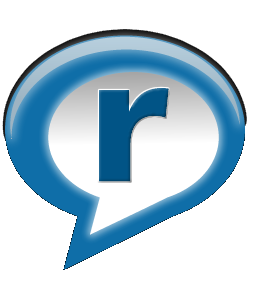 Es reproducido por el programa Real Media.
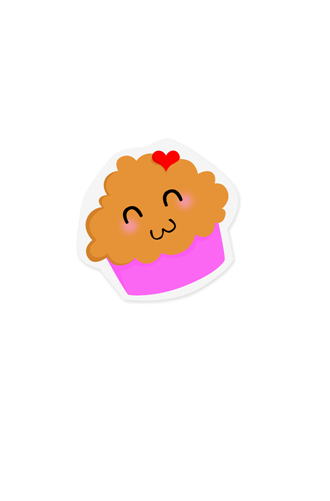 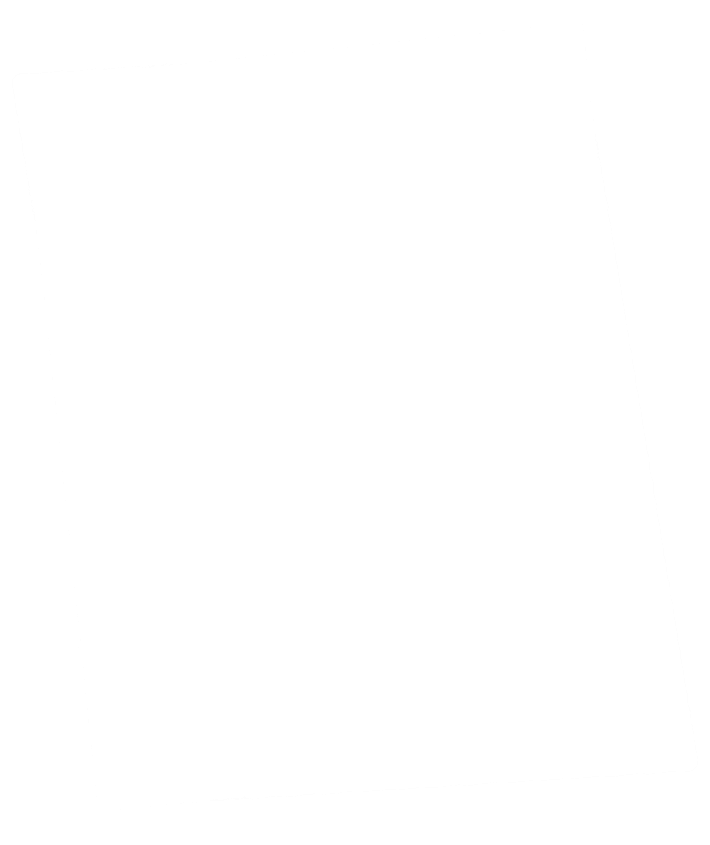 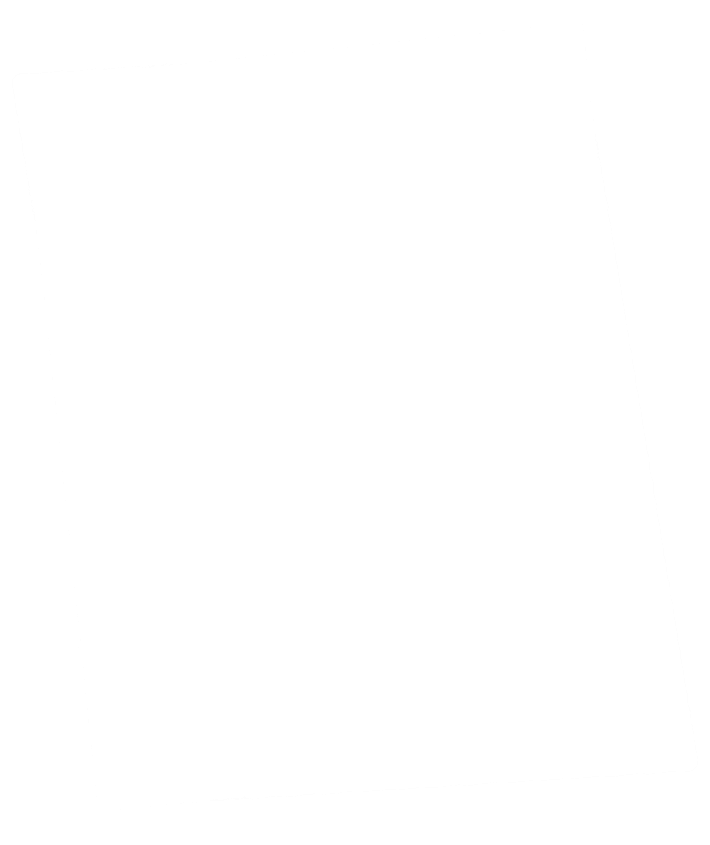 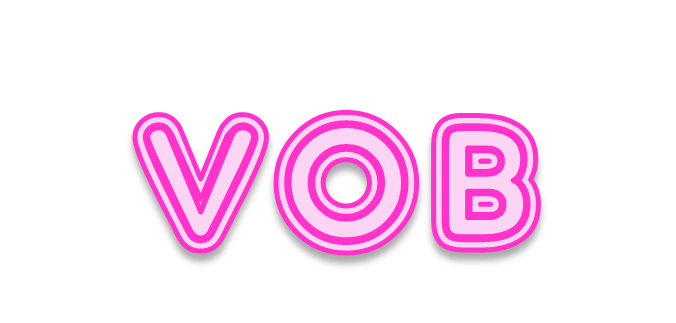 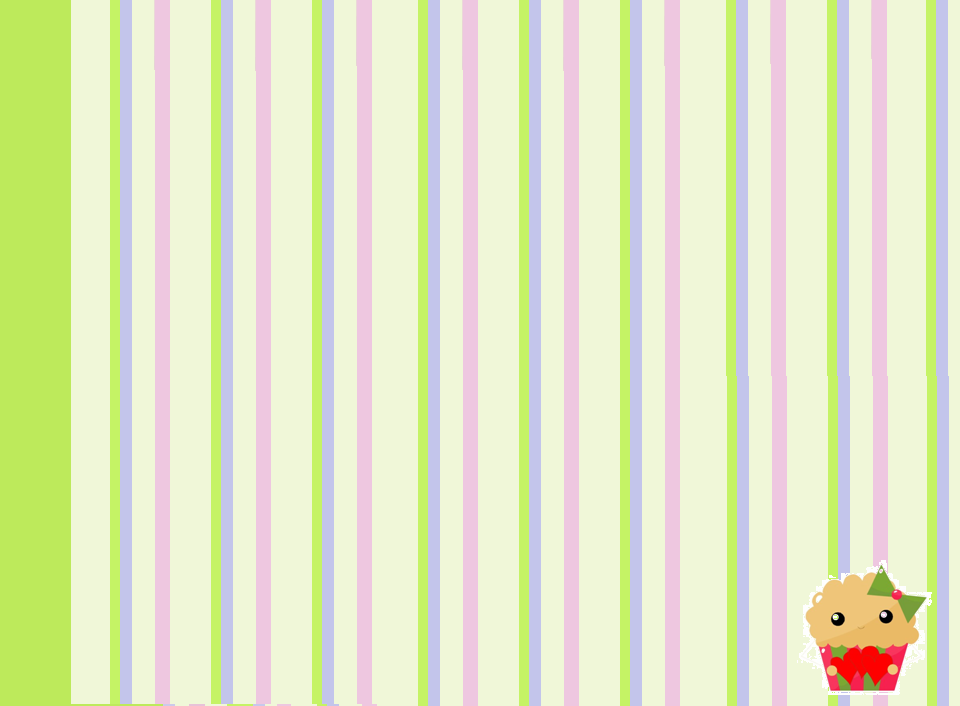 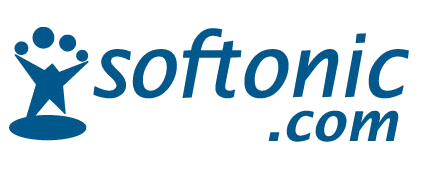 VOB (DVD-Video Object o Versioned Object Base) es un tipo de fichero contenido en los DVD-Video. Incluye el video, audio, subtítulos y menús en forma de stream.
Los ficheros VOB están codificados normalmente siguiendo el estándar MPEG-2. Si cambiamos la extensión de .vob a .mpg o .mpeg, el fichero es legible y continúa teniendo toda la información, aunque algunos visualizadores no soportan las pistas de subtítulos.
Para grabar los ficheros VOB en un disco DVD±R, son necesarios además otros ficheros DVD-Video, por ejemplo los IFO y BUP.
Puede ser ejecutado por:
Softonic
PowerDVD
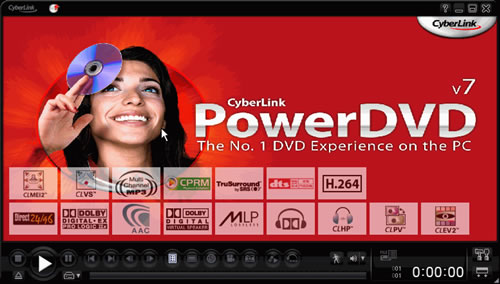 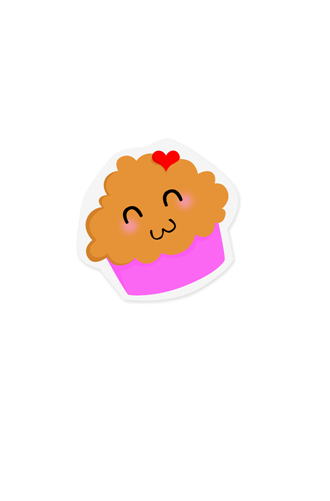 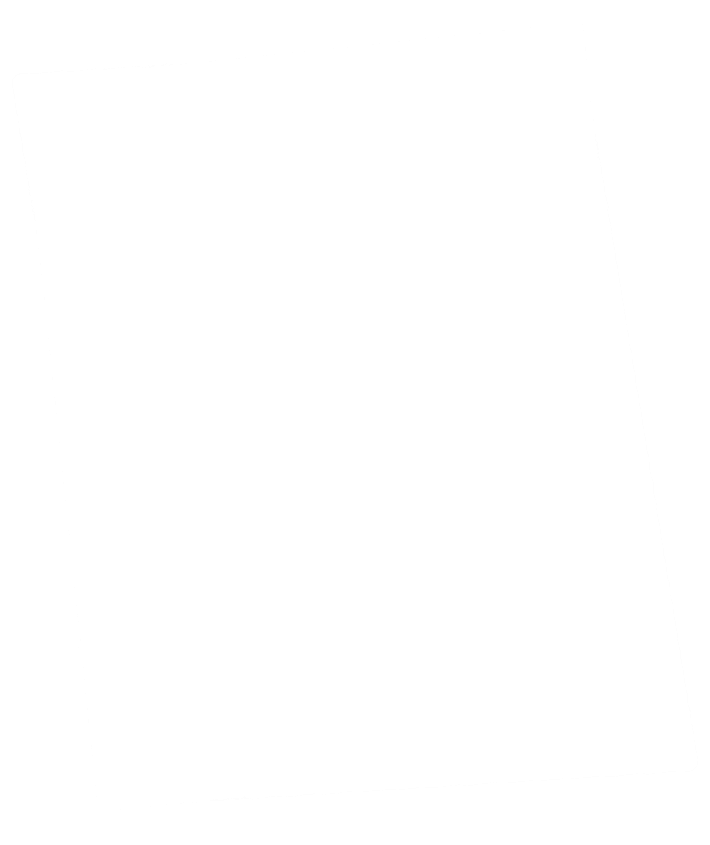 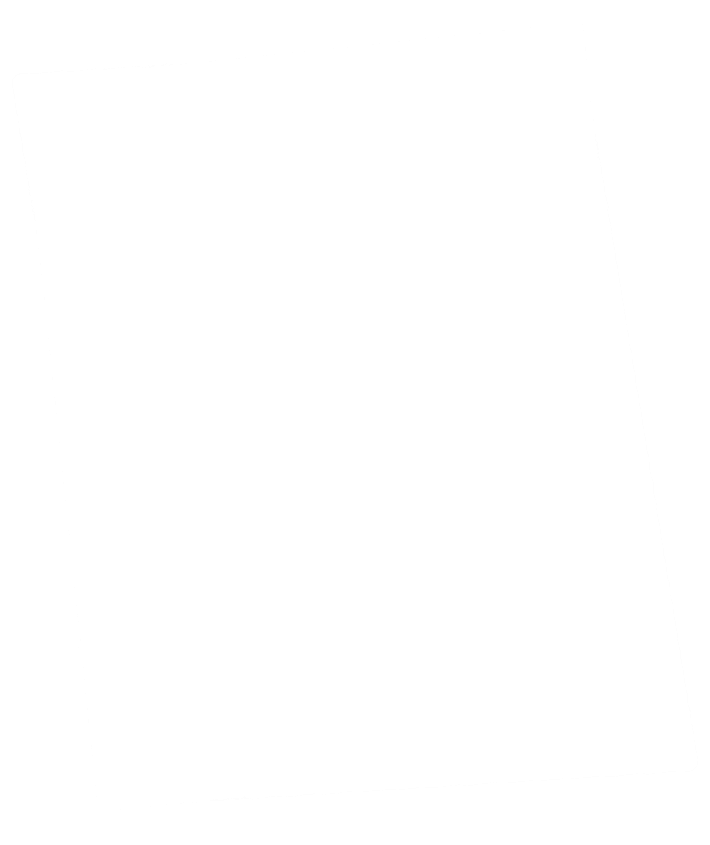 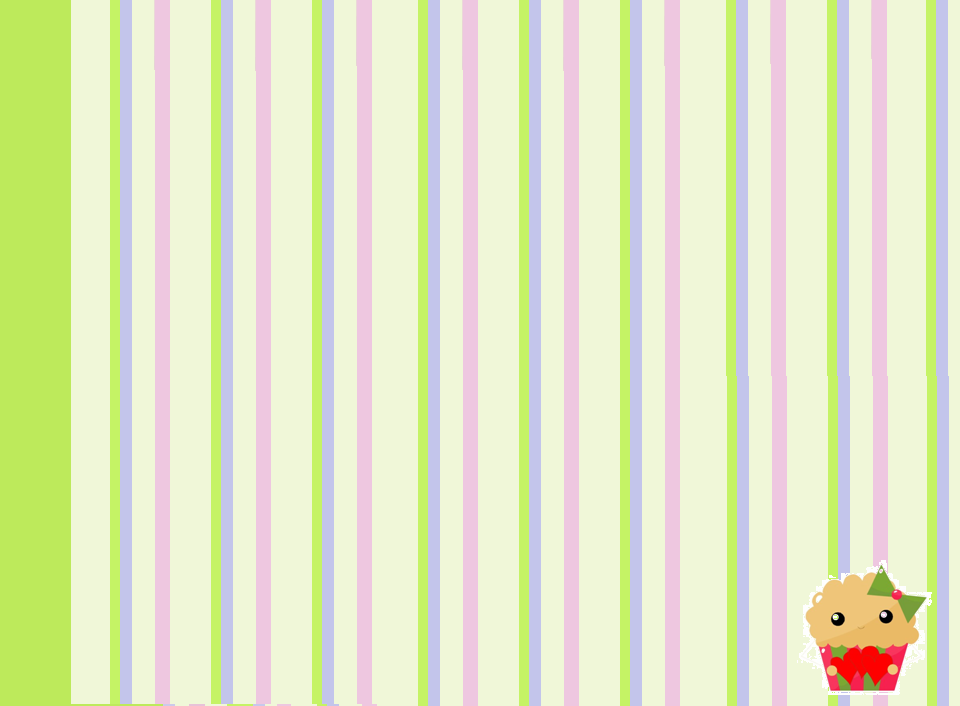 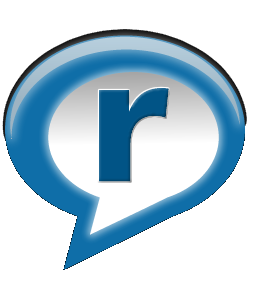 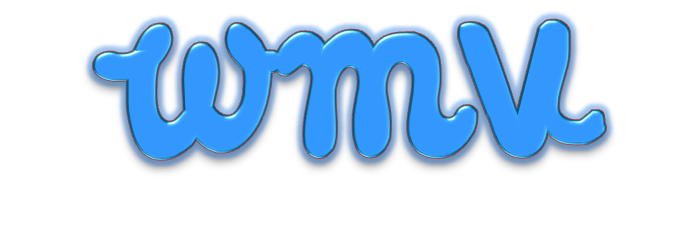 Windows Media Video. Conjunto de algoritmos para la compresión de videos, propiedad de Microsoft. Por lo general suele combinarse con el formato de sonido WMA (Windows Media Audio).WMV desde la versión 7 utiliza su propia tecnología no estandarizada de MPEG-4.
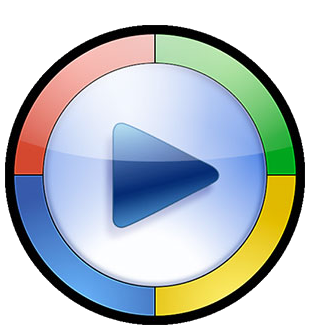 Este formato puede ser reproducido por la mayoría de los reproductores y los archivos que lo utilizan suelen tener la extensión ".wmv".
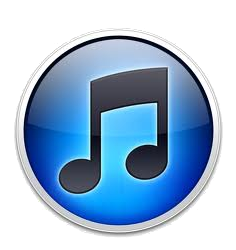